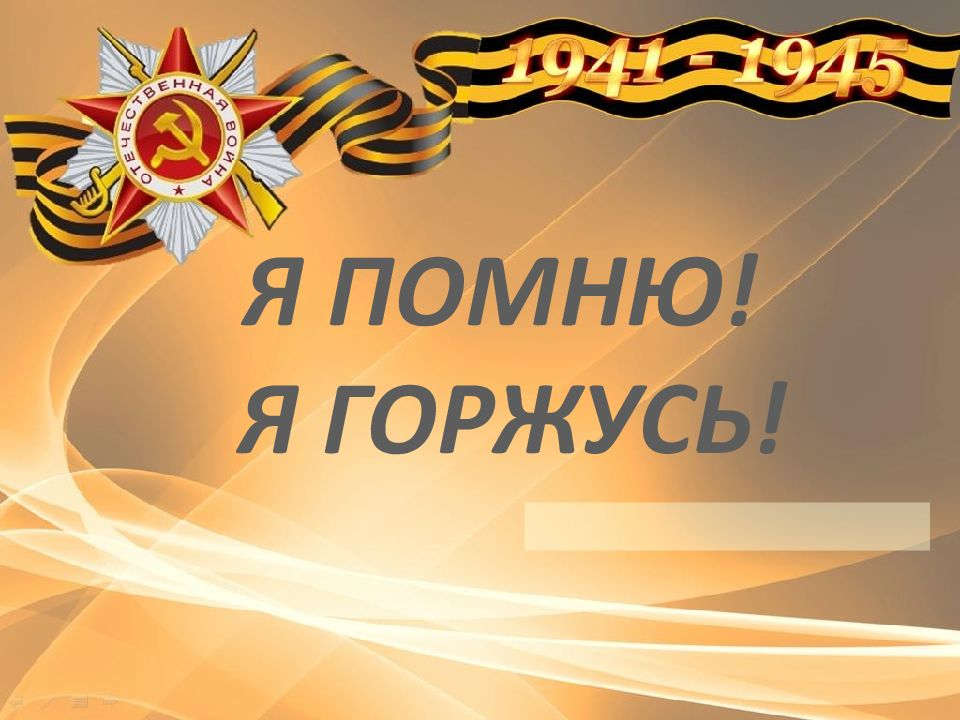 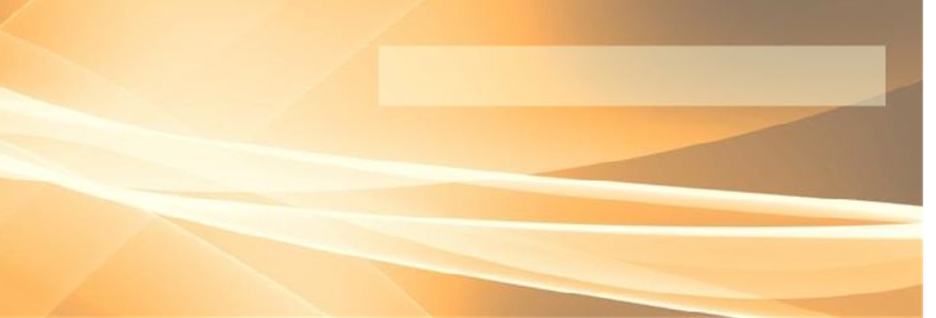 Всероссийский конкурс 
‘‘Этот День Победы’’
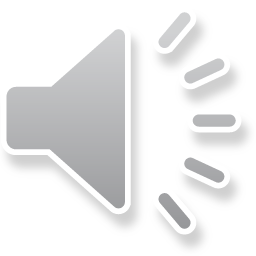 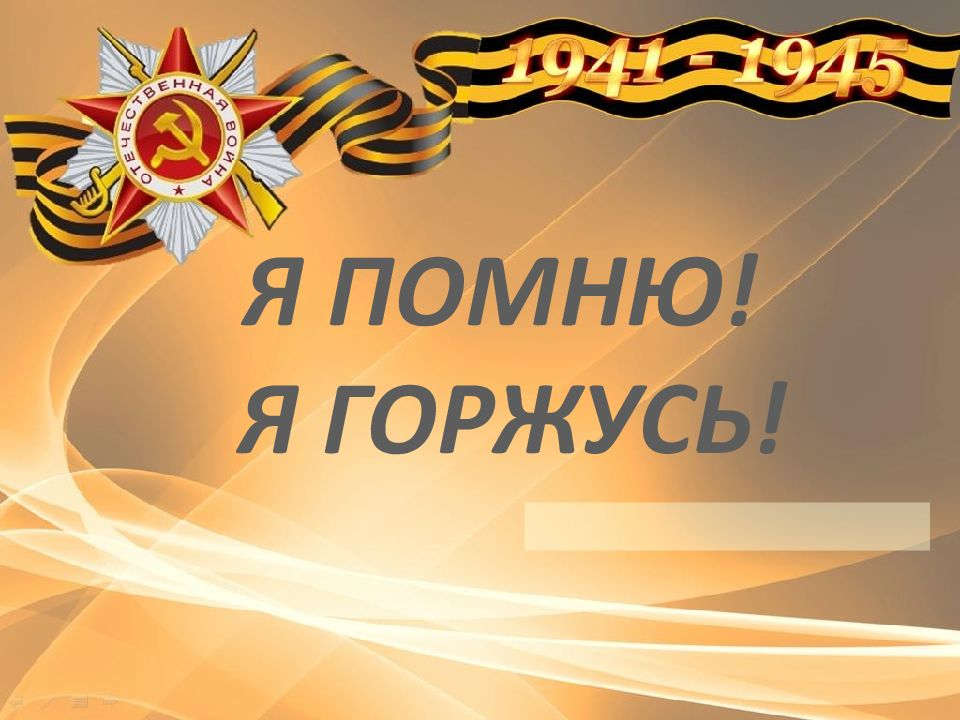 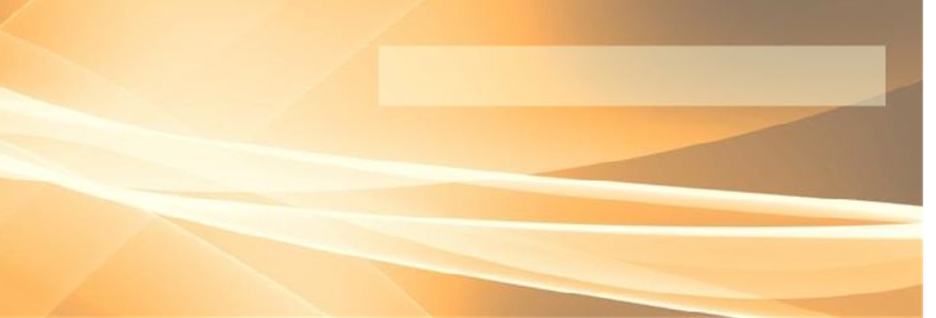 Тема работы «Моя семья-моя Гордость».

Подготовил: Пупков Александр Романович
обучающийся 11А класса МБОУ Зимовниковская СОШ№1
Руководитель: Погорелова Е.М.
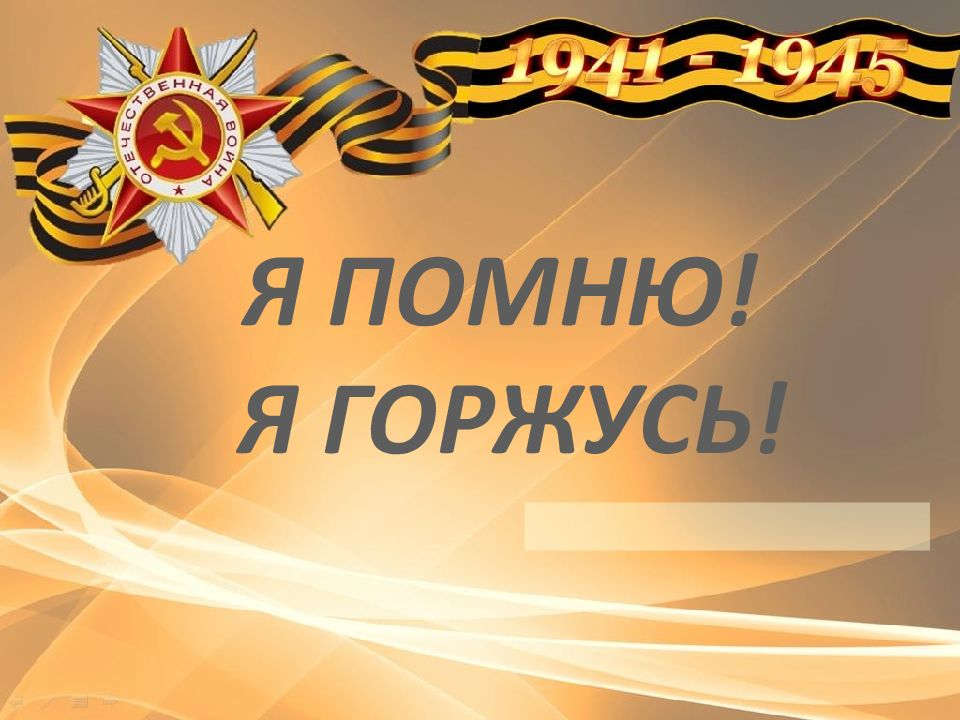 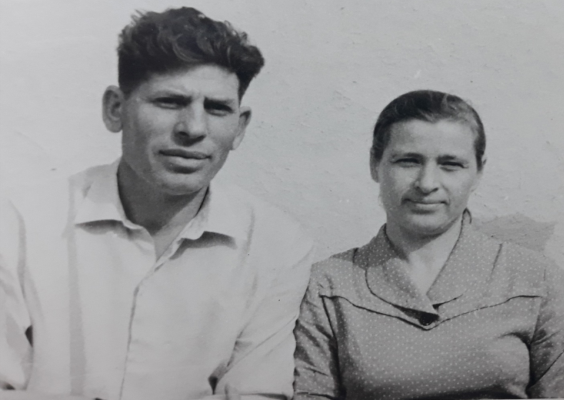 Семья – наша крепость и верный наш щит!
Твоей семьи тепло и свет – вот лучшая душе отрада. 
Иного счастья в мире нет, иного счастья и не надо!
Гречко Николай Косьянович  и Гречко (Иванова) Евгения Михайловна.
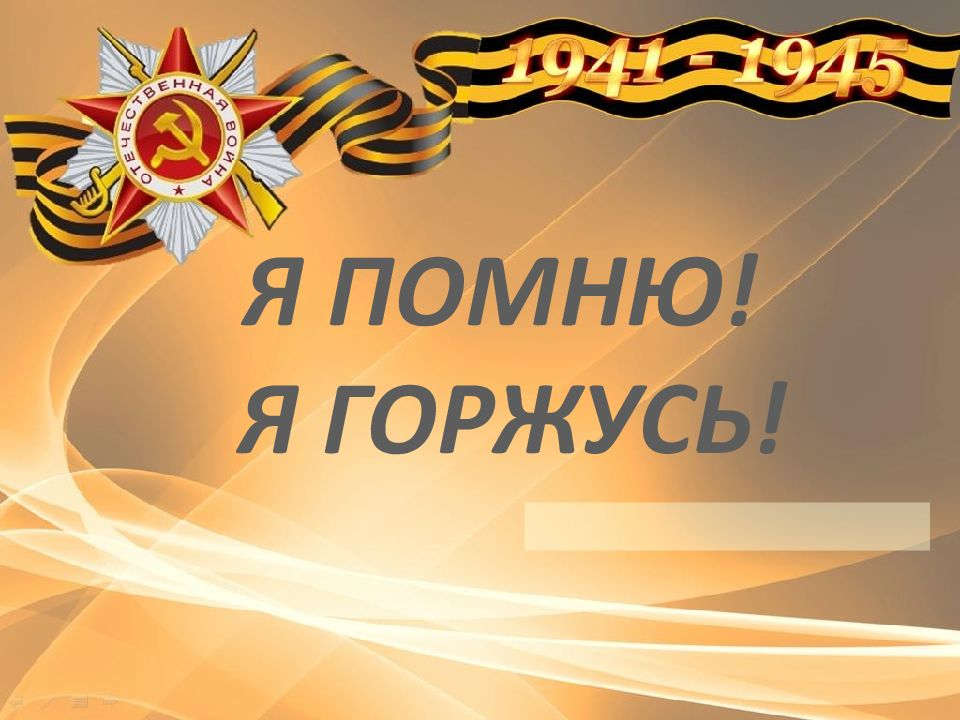 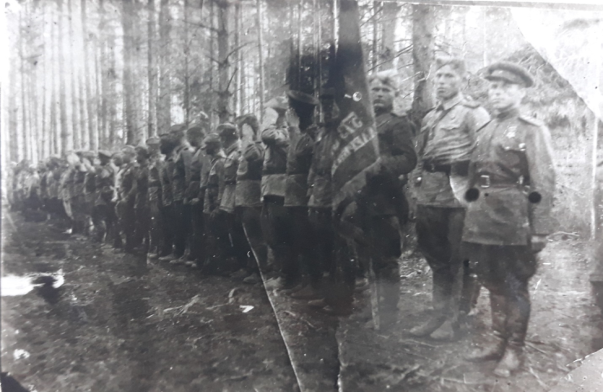 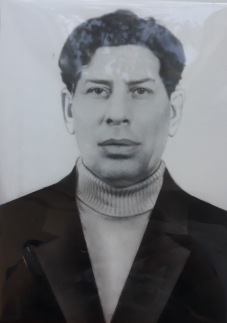 Год рождения: 03.12.1922 
Место рождения: Ростовская область, Зимовниковский район, хутор Копанской. В РККА с августа 1941 года Старший сержант 573 легкого артиллерийского полка 2 Прибалтийского Фронта.
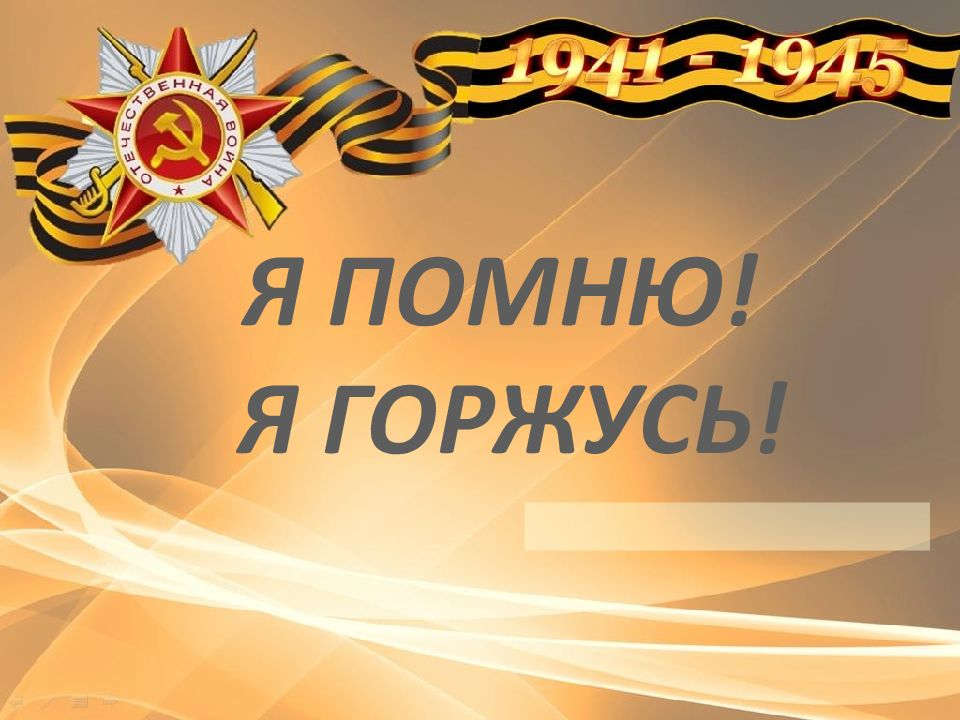 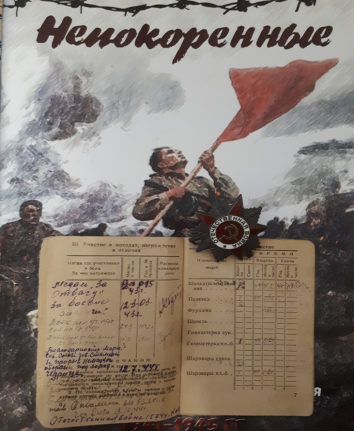 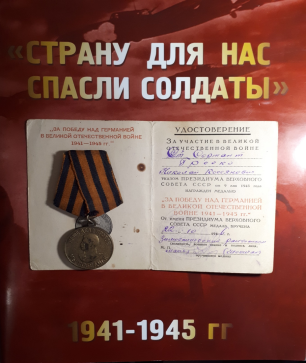 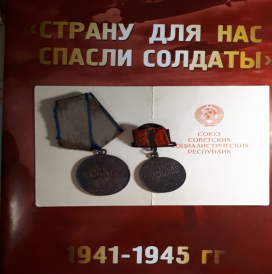 Награжден табельным оружием - пистолет «Парабеллум» 12.10.1942 года. Медаль «За боевые заслуги» получил в марте 1943 года.  Медаль «За отвагу» прадедушка получил осенью 1943 года за то, что уничтожил ДЗОТ, два пулемета и два взвода пехоты противника при ожесточенных боях под городом Старая Русса. Орден Отечественной войны II степени в 1944 году за проявление личной отваги и мужества, он не покинул орудия и поле боя даже при тяжелом ранении.
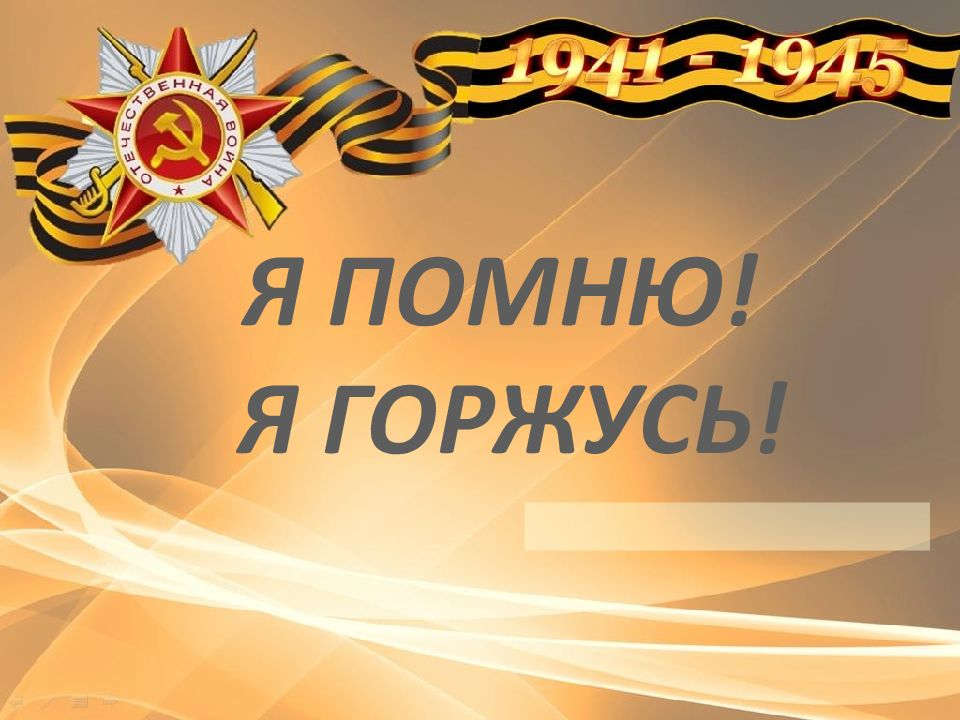 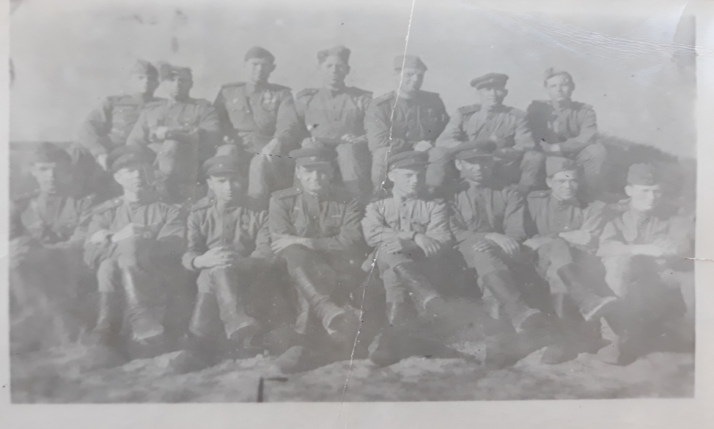 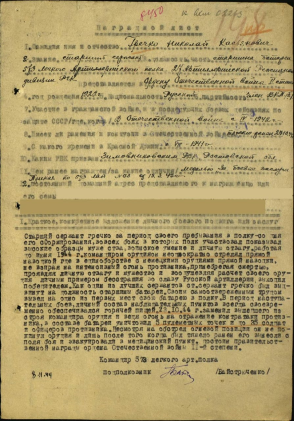 Имеет благодарности маршала Советского Союза товарища Сталина И.В. за прорыв немецкой обороны под городом Идрица,   вторая  благодарность маршала была объявлена ему за взятие города Репица и третью он получил за взятие города Риги.
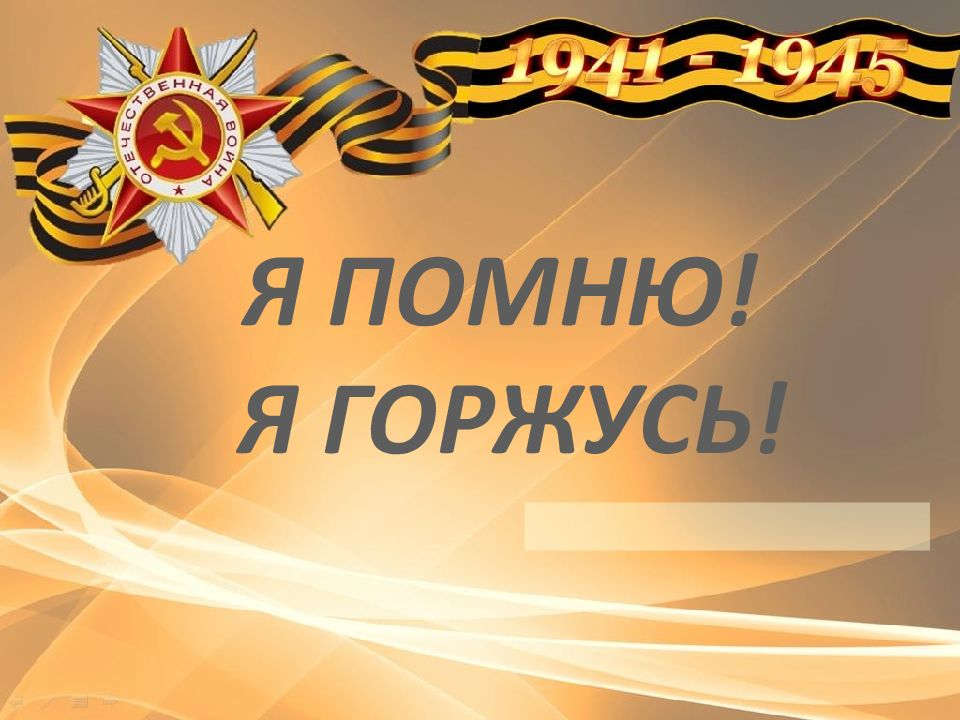 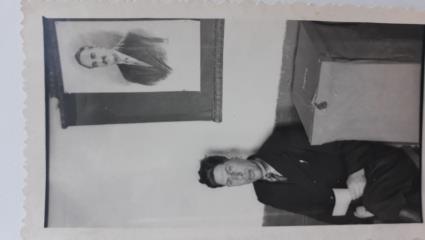 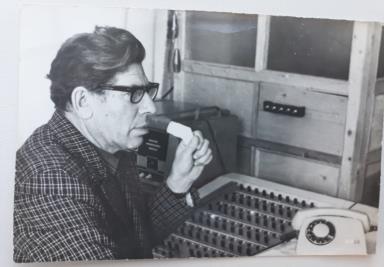 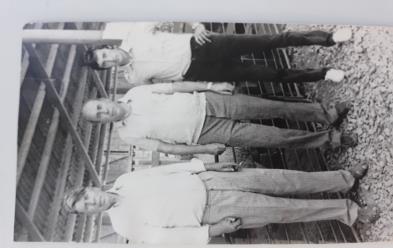 В мирное время прадедушка трудился на благо района. Прошел путь от механика овцесовхоза «Северный» до председателя Зимовниковского райкома профсоюза рабочих и служащих сельского хозяйства и заготовок. В своей трудовой деятельности также не раз был отмечен за трудовые заслуги и высокие достижения благодарственными грамотами.
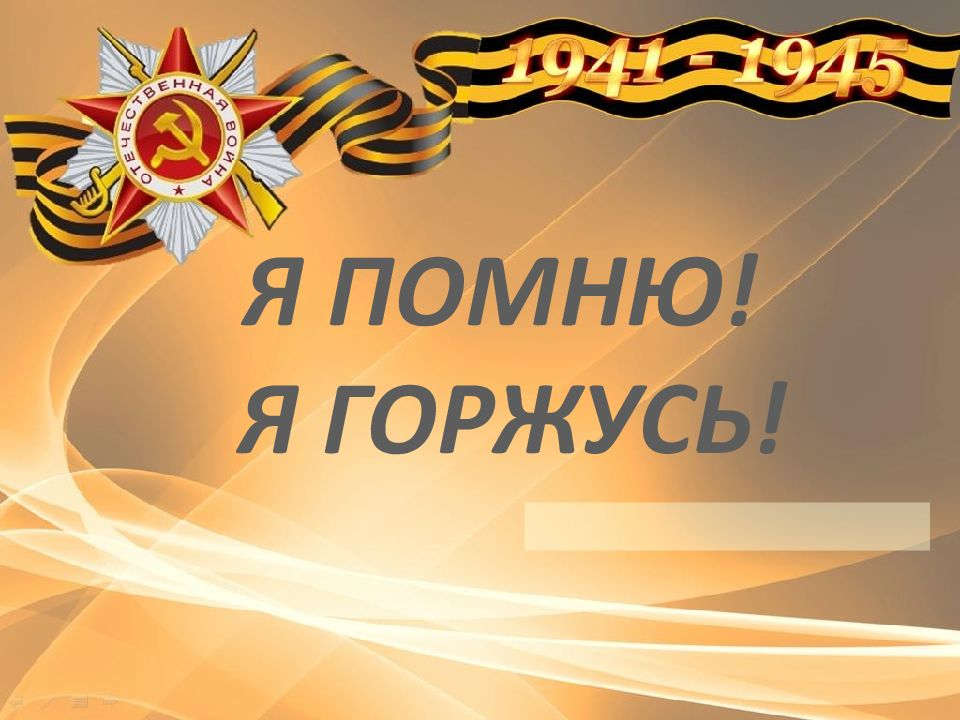 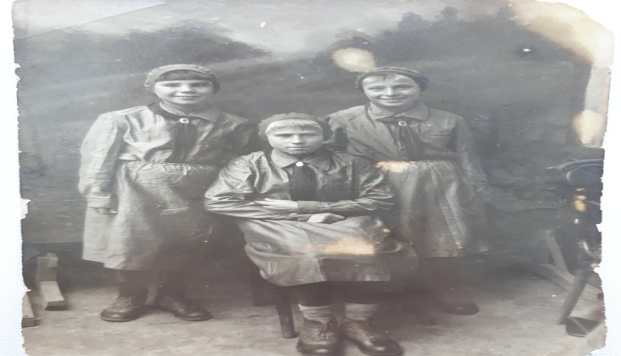 Жизненный путь труженицы тыла - Гречко Евгении Михайловны.
       Родилась она 2 июля 1923 года в хуторе Кучман Зимовниковского района. Утром 22 июня 1941 года голос Левитана объявил о начале Великой Отечественной войны. Моей прабабушке было 17 лет, когда прозвучали первые залпы войны.   На момент начала войны она  работала в колхозе «Путь социализма» Пролетарского района, куда была направлена из детского дома. Вместе с активистами рыла окопы в Романовке.
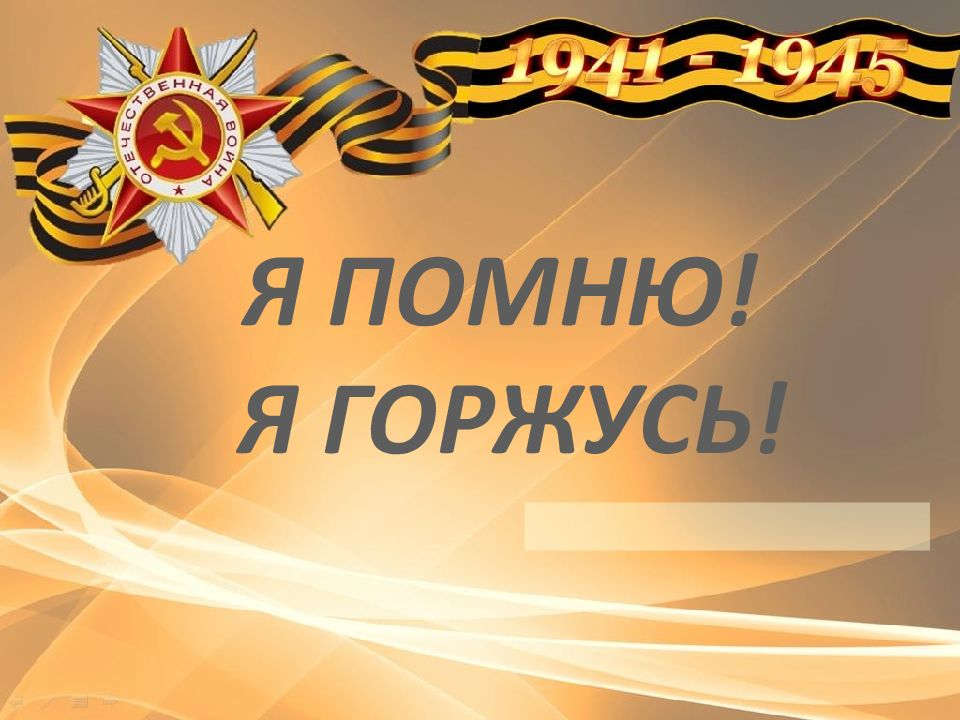 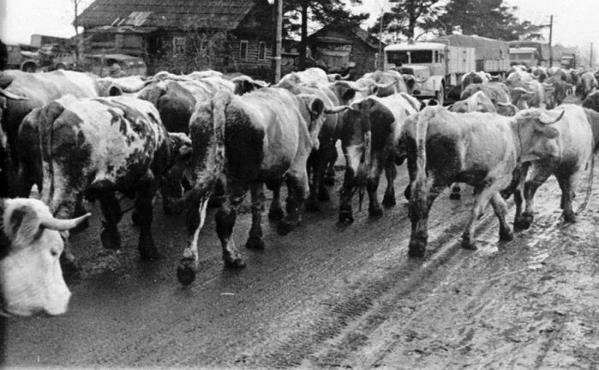 Перегон скота в Западный Казахстан 1942 год. 
    Прабабушка участвовала в эвакуации сельскохозяйственных животных – это повесть о невероятной человеческой стойкости. Скот гнали стадами, гнали под бомбами немецких самолетов, пилоты которых часто развлекались тем, что снижались до бреющего полета с включенными сиренами.
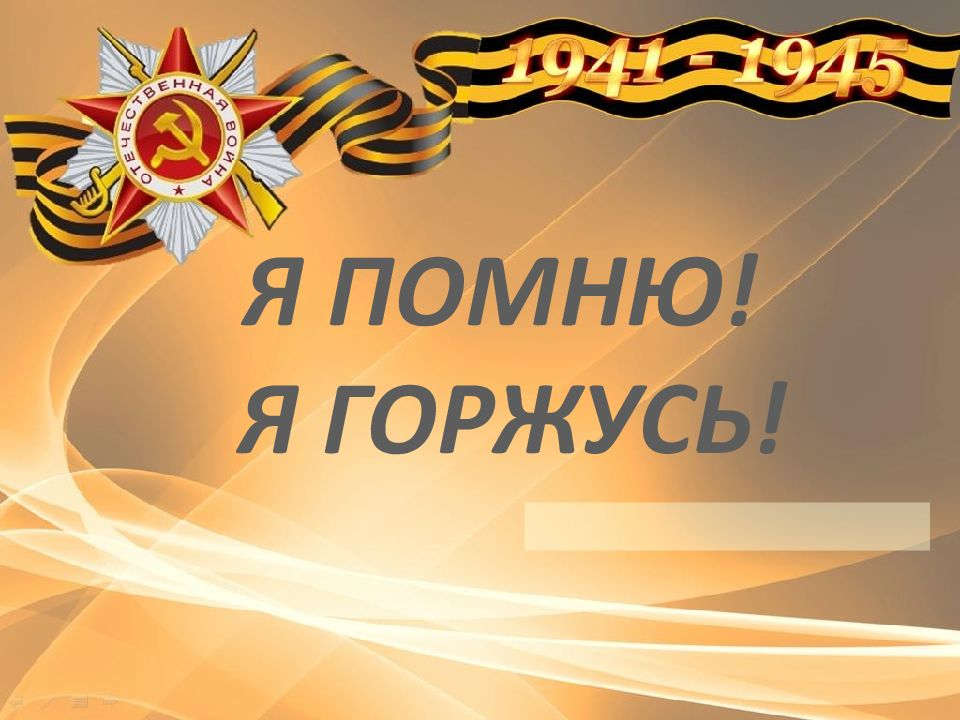 Город Шахты
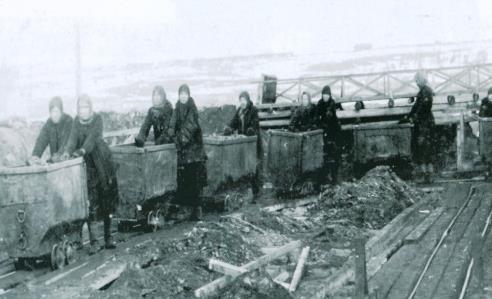 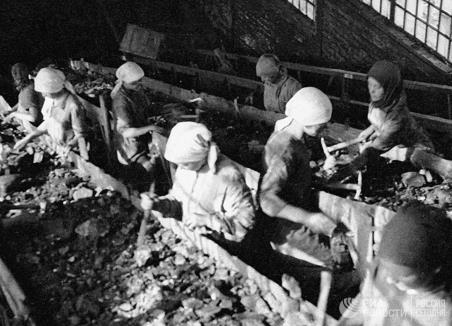 Прабабушка Евгения Михайловна трудится рука об руку с мужчинами в лаве, добывая уголь, позднее ее перевели работать на откатку вагонеток. Награждена медалью «За доблестный труд в Великой Отечественной войне 1941-1945гг.».
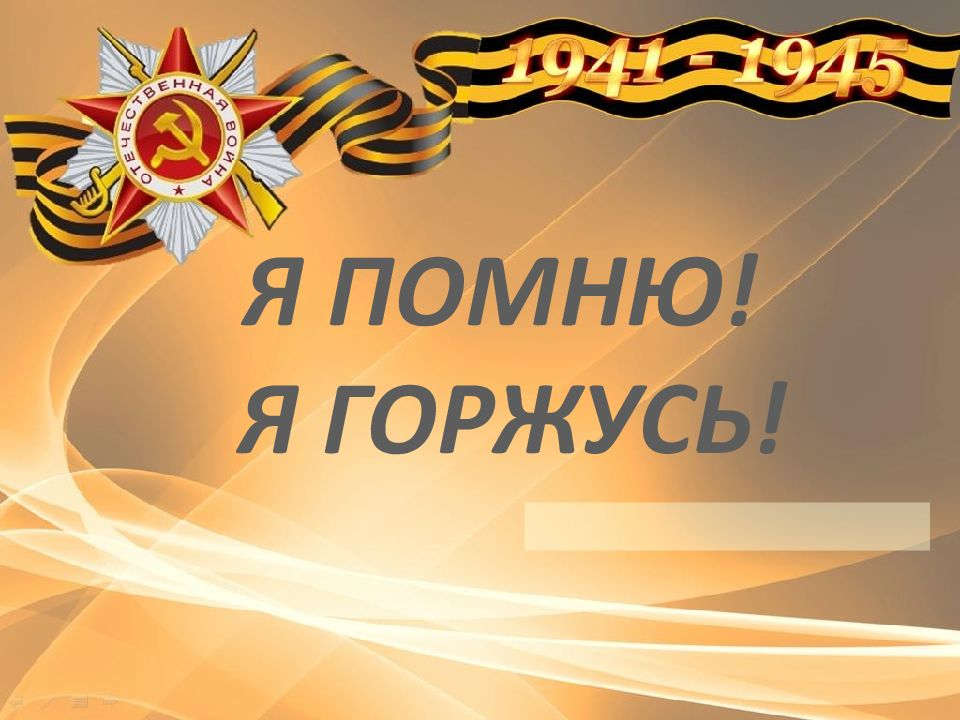 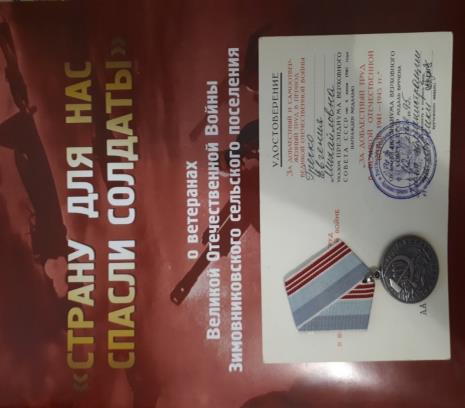 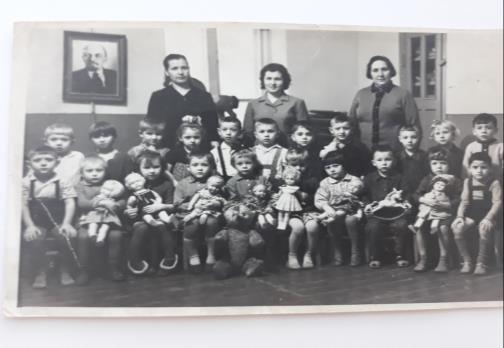 Детский сад «Звездочка» .
С 1964 года она работала в детском саду няней.  Многие поколения Зимовниковцев  выросли у нее на руках. Долгие годы Евгения Михайловна своей отзывчивостью, лаской  и вниманием прививала понятие доброты, честности, справедливости  детям своих земляков,  воспитывала  подрастающие поколения – будущее нашего района.
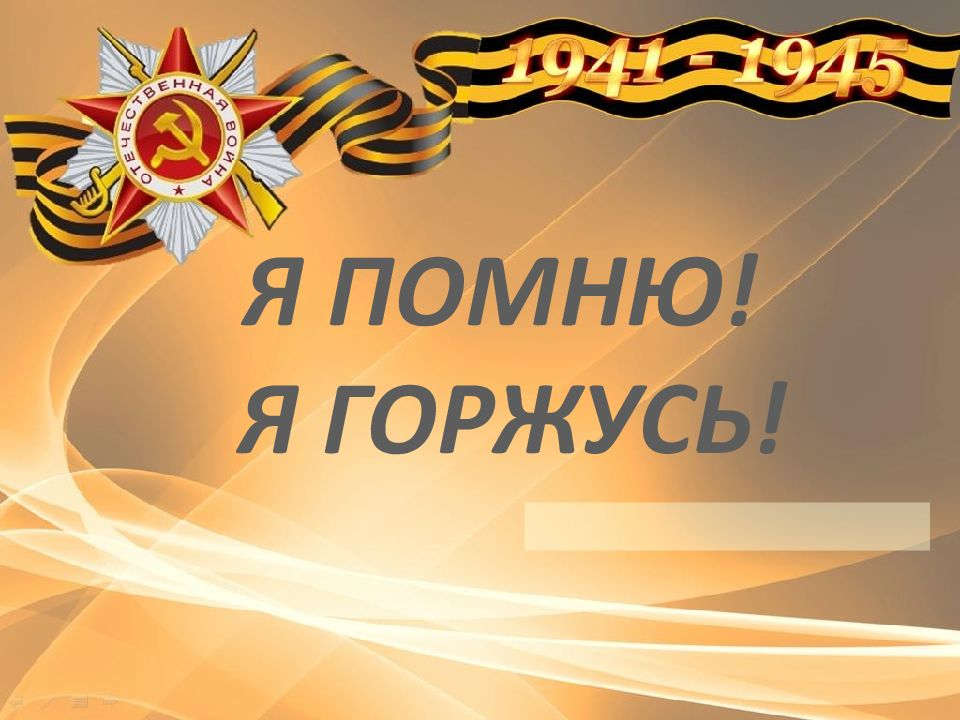 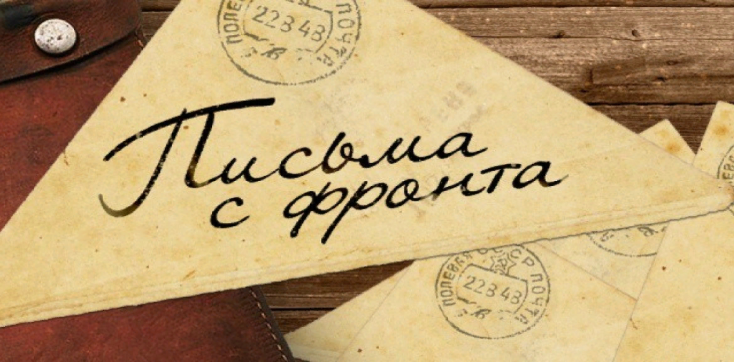 Для весенних весёлых ветвей
Корни более чем родня…
Берегите старых людей
От обид, холодов, огня.
За спиной у них – гул атак,
Годы тяжких трудов и битв…
Но у старости – ломок шаг
И неровен дыханья ритм.
Но у старости – силы не те.
Дней непрожитых мал запас…
Берегите старых людей,
Без которых не было б вас!
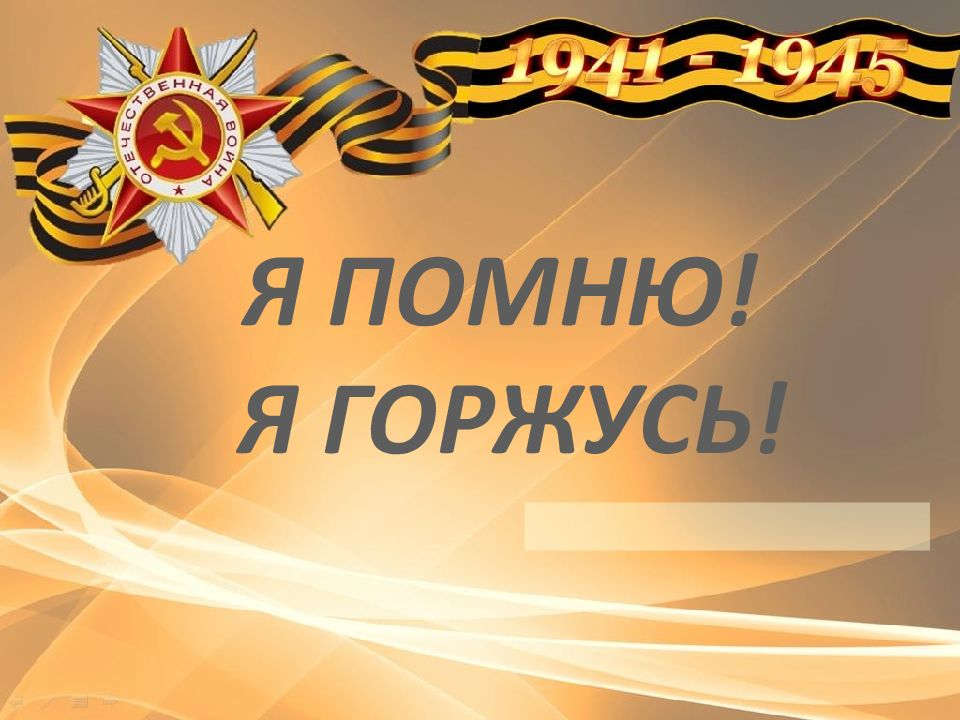 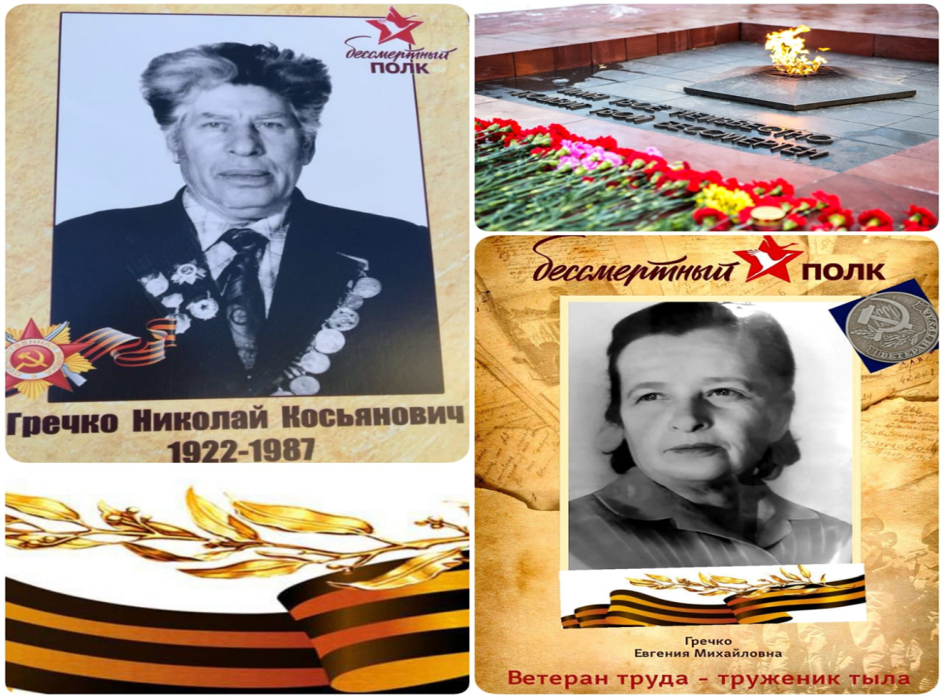 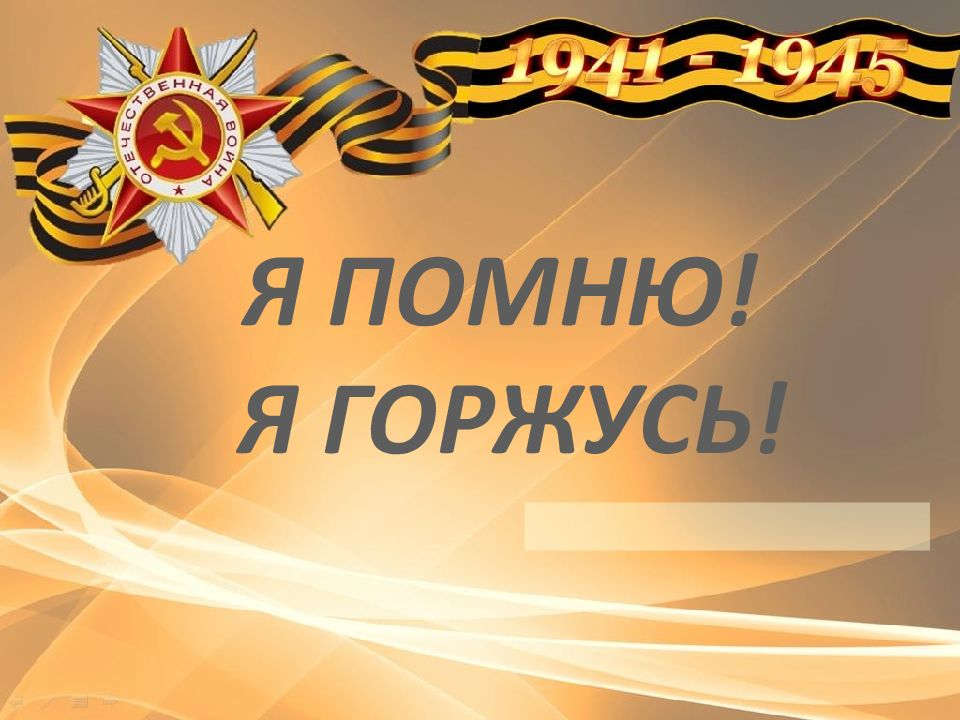 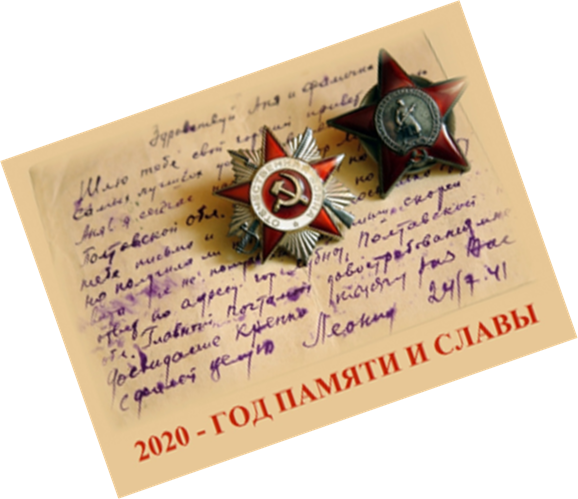